ESCAPE  WP3 – OSSR
18/03/2022
General news
eOSSR v0.5 released
See changelog: https://gitlab.in2p3.fr/escape2020/wp3/eossr/-/releases/v0.5
The main change concerns the simplification of the upload of a repository with a change of API for users.

EDASS 2022 (ESCAPE Data Science School) date set: June 20-24 2022
In Annecy
Started the organisation locally and to contact some teachers (the programme is still under construction)
2
18/03/2022
T. Vuillaume
CITATION.cff
https://citation-file-format.github.io/

 CITATION.cff files are plain text files with human- and machine-readable citation information for software (and datasets). Code developers can include them in their repositories to let others know how to correctly cite their software.
cff-version: 1.2.0message: "If you use this software, please cite it as below." authors: - family-names: Druskat   given-names: Stephan   orcid: https://orcid.org/0000-0003-4925-7248 title: "My Research Software" version: 2.0.4 doi: 10.5281/zenodo.1234 date-released: 2021-08-11
3
18/03/2022
T. Vuillaume
Yet another format?
One of the two formats recommended on https://fair-software.eu/recommendations/citation
 (the other one being CodeMeta)

 Gained a lot of support in the last year(s)
Supported by GitHub
Supported by Zenodo !
When using the GitHub-Zenodo integration, Zenodo takes `CITATION.cff` as source of metadata
 `.zenodo.json` comes first if there is one
Supported by Zotero

Many tools to work with this format
4
18/03/2022
T. Vuillaume
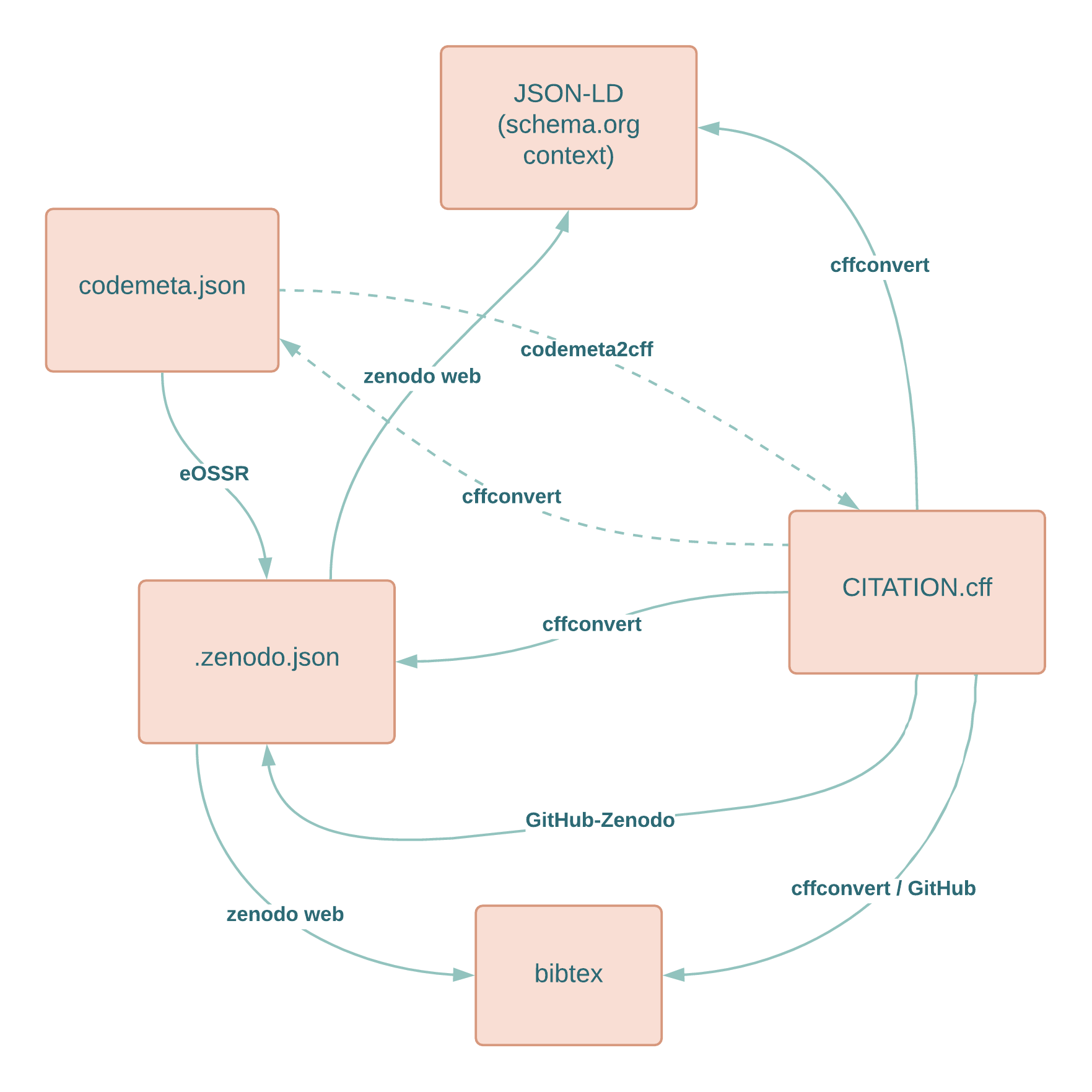 Some tests
https://github.com/vuillaut/ossr-metadata-tests


It appears there is a lot of confusion between CodeMeta and schema.org schemas – most tools* « supporting » codemeta actually support schema.org context

OR CodeMeta itself does not work the way it’s supposed to.

Issues opened:
https://github.com/citation-file-format/cff-converter-python/issues/272
https://github.com/codemeta/codemeta/issues/273
*cffconvert, codemeta2cff, Zenodo
5
18/03/2022
T. Vuillaume
OSSR accepted metadata formats
Current status: we recently moved from recommending CodeMeta to requiring  it

Should we accept CITATION.cff?
Should we support CITATION.cff?

Our first goal is to provide FAIR software
CITATION.cff answers this requirement

gammapy currently uses CITATION.cff
Requiring codemeta.json makes them convert CITATION.cff to codemeta.json to then convert to .zenodo.json (they could convert directly from CITATION.cff to .zenodo.json but that might lead to more mistakes?)
What would be the implications?
6
18/03/2022
T. Vuillaume
Back to CodeMeta issues
4. Funding and funder
Goal: cite grants
Issues:
https://gitlab.in2p3.fr/escape2020/wp3/eossr/-/issues/38

5. Licenses
Issues:
https://gitlab.in2p3.fr/escape2020/wp3/eossr/-/issues/32

6. Associated data (format) with a software 
Goal: ESAP can suggest software to analysis the pre-selected data
Issues:
https://gitlab.in2p3.fr/escape2020/wp3/eossr/-/issues/33
7
18/03/2022
T. Vuillaume